КОРАБЛЕВ
МИХАИЛ ЕВГЕНЬЕВИЧ
Повышение безопасности на дорогах – 
перспективные направления
 развития «ЭРА-ГЛОНАСС»
Инфраструктура ГАИС «ЭРА-ГЛОНАСС
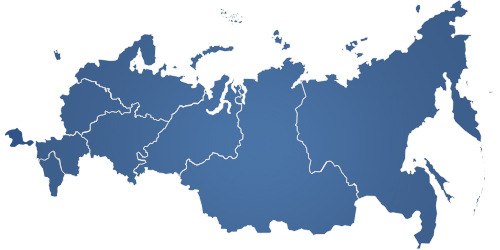 с 1 января 2015
Санкт-Петербург
введена в промышленную эксплуатацию 
распоряжением Минтранса России 
от 29.12.2014 № АЦ-212-р.
Москва
Екатеринбург
Крым
Ростов-на-Дону
относящихся к инфраструктуре MVNO и СПД:
НИЦ- 1 в Москве (основной) и НИЦ -2 Санкт-Петербурге (резервный)
6 НИЦ -2 в федеральных округах
72 РКУ — в административных центрах субъектов РФ
Ставрополь
Уфа
Новосибирск
Хабаровск
ГАИС «ЭРА-ГЛОНАСС» развернута на всей территории России
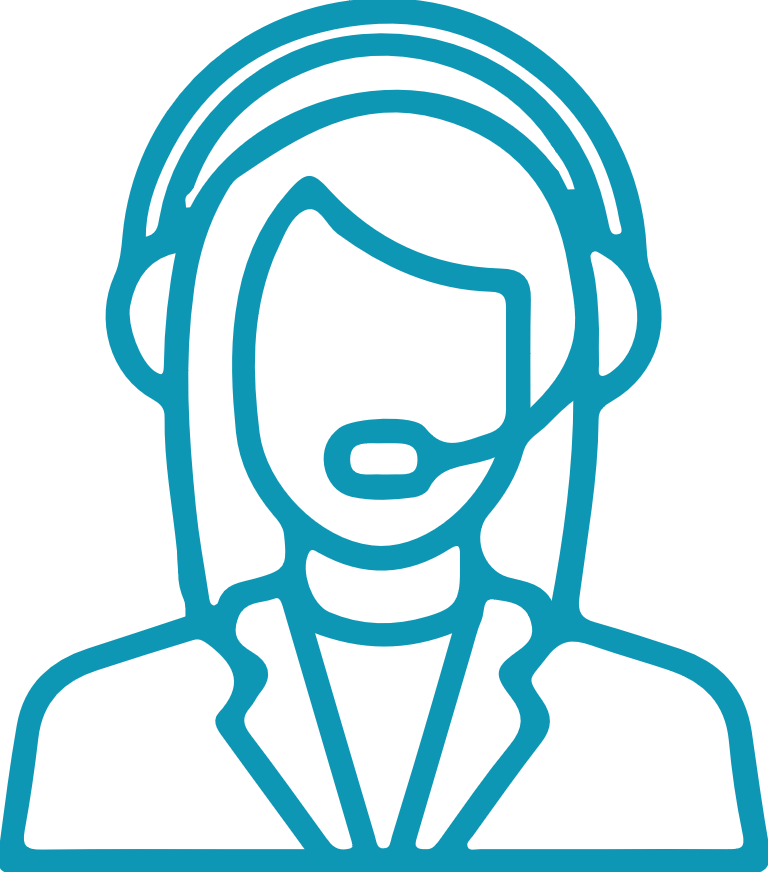 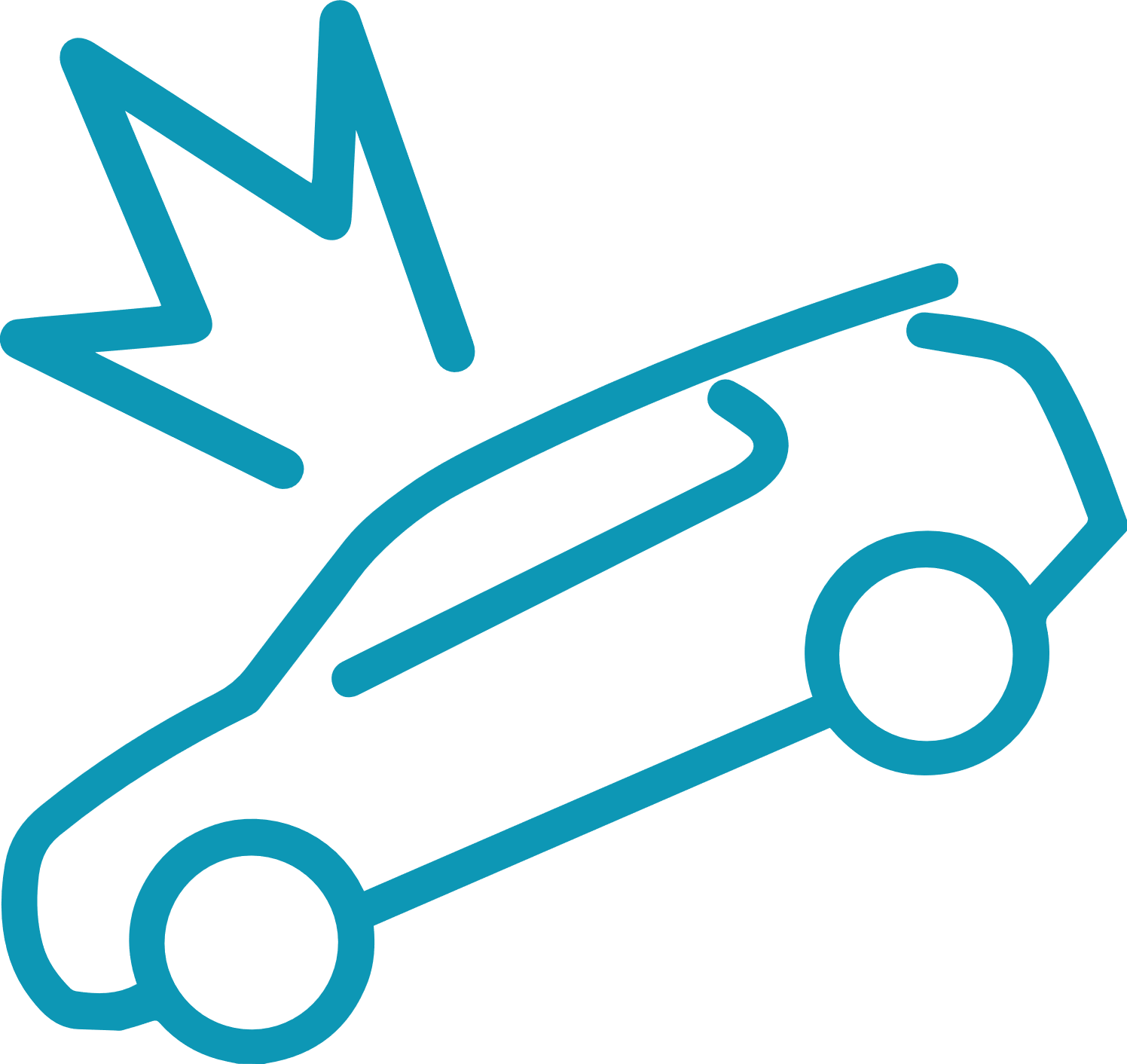 ГАИС
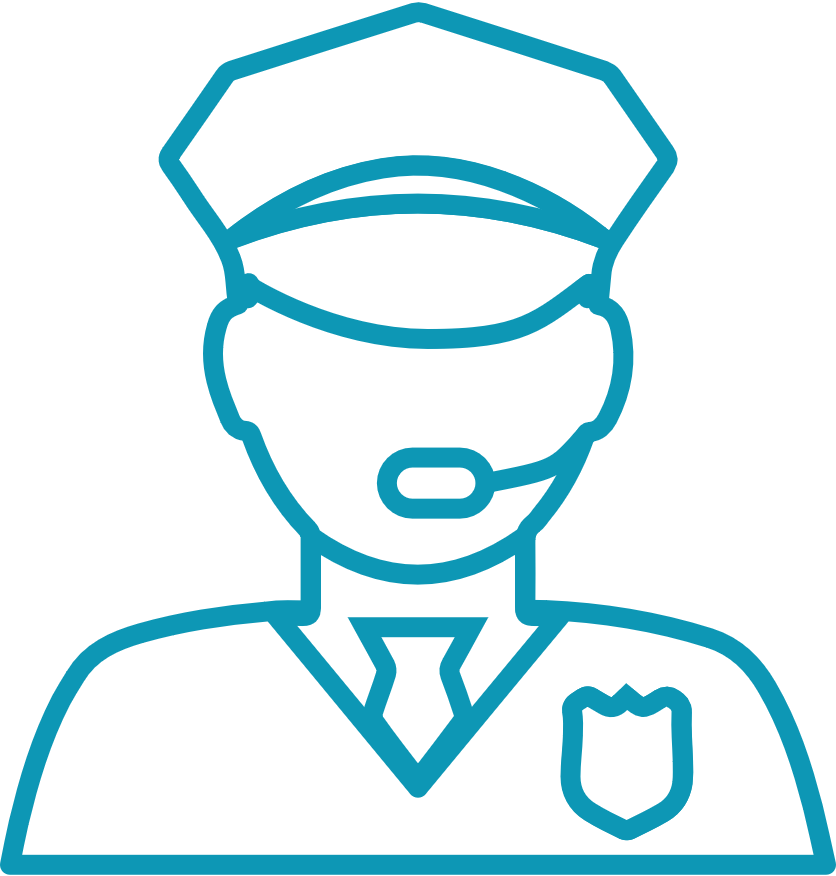 Всего зарегистрировано в ГАИС:  2 856 500 ТС
Дежурная часть МВД
принято экстренных вызовов
2 058 тыс.
требовало экстренной помощи
22,3 тыс.
с тяжелым ДТП
12,4 тыс.
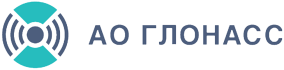 Телемедицина
ADAS
Система безопасности 
на всех видах транспорта
Социальный ГЛОНАСС
АО «ГЛОНАСС»
Технологическая инфраструктура
Мониторинг транспорта
Информационные сервисы для автовладельцев
Ж/д перевозки
Страховая телематика
Развлекательные системы
Другие  перспективные системы
4
Главная цель правительственной стратегии безопасности дорожного движения — сократить число погибших в ДТП россиян практически до нуля.
«Целями стратегии является повышение безопасности дорожного ​движения, а также стремление к нулевой смертности в дорожно-транспортных происшествиях к 2030 году».
Внедрение системы ЭРА-ГЛОНАСС позволяет снизить смертность и травматизм на дорогах не менее чем на 30%.
Для достижения цели - нулевой смертности в дорожно-транспортных происшествиях к 2030 году, поставленной Правительством РФ, необходимо создать функциональность 
СИСТЕМЫ ПРЕДОТВРАЩЕНИЯ ДТП.
ГАИС «ЭРА-ГЛОНАСС» - первая в мире введенная в промышленную эксплуатацию национальная система экстренного реагирования при ДТП и других чрезвычайных происшествиях на дорогах. 

Ежегодный прирост оснащенных автомобилей составляет не менее 1,5 млн.

ГАИС «ЭРА-ГЛОНАСС» самая большая база данных о ДТП, произошедших на территории Российской Федерации.

Стандарты, разработанные при создании ГАИС «ЭРА-ГЛОНАСС» стали в последствии мировыми стандартами для национальных систем экстренного реагирования.
Используя наработки, полученные при создании и эксплуатации ГАИС «ЭРА-ГЛОНАСС», аналитику и данные из системы, комплексируя со смежными технологиями целесообразно построить Первую в мире систему предотвращения ДТП.
ADAS: Расширенные системы поддержки водителей
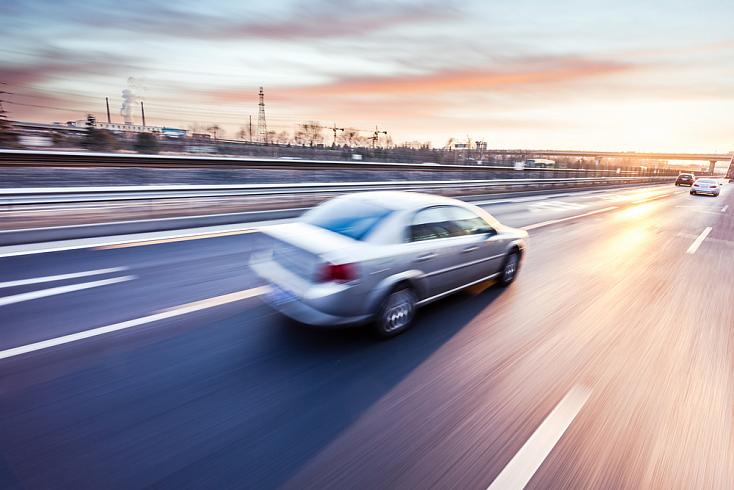 Адаптивный круиз-контроль
Адаптивное управление освещением
Автоматическое торможение
Автоматическая парковка
Системы обнаружения слепых зон
Системы предотвращения столкновений
Системы обнаружения сонливости
Системы ночного видения
Навигатор
Системы контроля давления в шинах
Контроль спуска по холму
Однако данные системы автономны – отсутствует связь с инфраструктурой и юридически значимыми навигационными данными, а следовательно применение этих технологий носит ограниченный характер
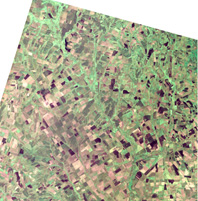 Государственные задачи:
Экстренное реагирование на ДТП
Предотвращение ДТП
Контроль ПДД
Коммерческие услуги
Информирование по пути следования
Подсказки водителю в пути
Автоматизированная навигация
Страховая телематика
Развлекательные системы
LBS
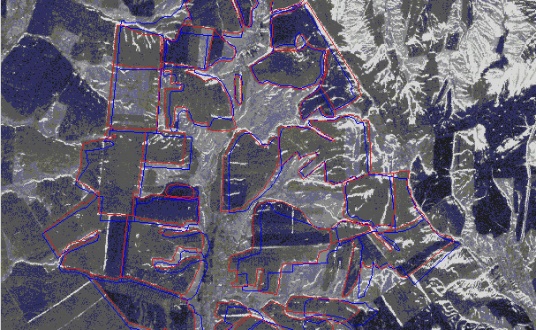 Создание системы предотвращения ДТП создаст основу для развития беспилотного транспорта в РФ, а также выведет Российскую Федерацию в мировые лидеры в области транспортной тематики